UNIVERSIDAD TECNICA DEL NORTE 
UNIVERSIDAD TECNICA JOSE PERALTA

PROGRAMA DE MAESTRIA 
EN ADMINISTRACION DE NEGOCIOS 

COMERCIALIZACION DE PRODUCTOS EN LA SUCURSAL DEL SUPERMERCADO LA BODEGA 

ESTRATEGIA DE MARKETING PARA SU DESARROLLO

Autora: Jenny Patricia Urgilés Tapia 
AZOGUES 2011
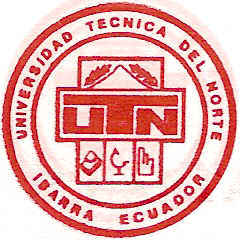 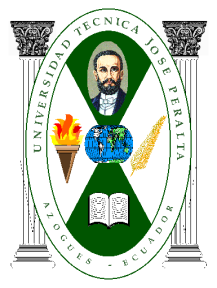 CAPITULO Nº 1
PROBLEMA DE INVESTIGACION
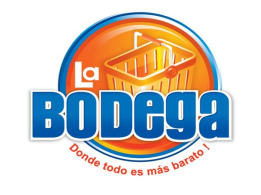 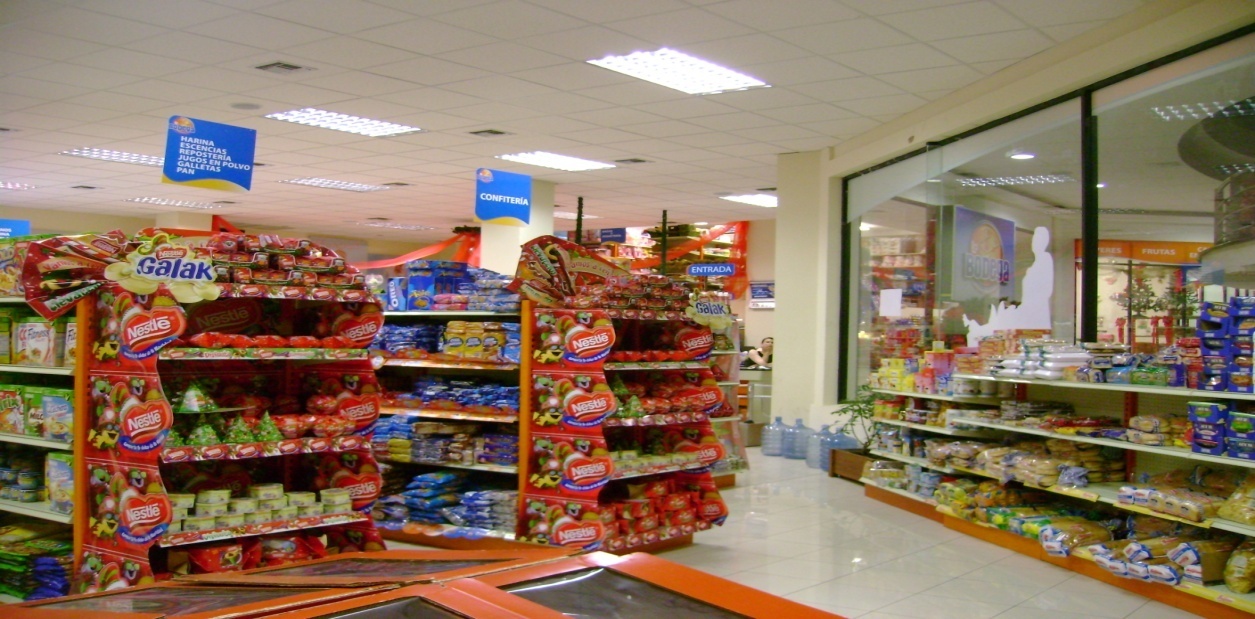 OBJETIVOS DE LA INVESTIGACIÓN

OBJETIVOS GENERALES:
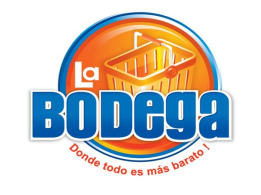 1. Determinar los aspectos que caracterizan los procesos de        comercialización y ventas del Supermercado La Bodega.
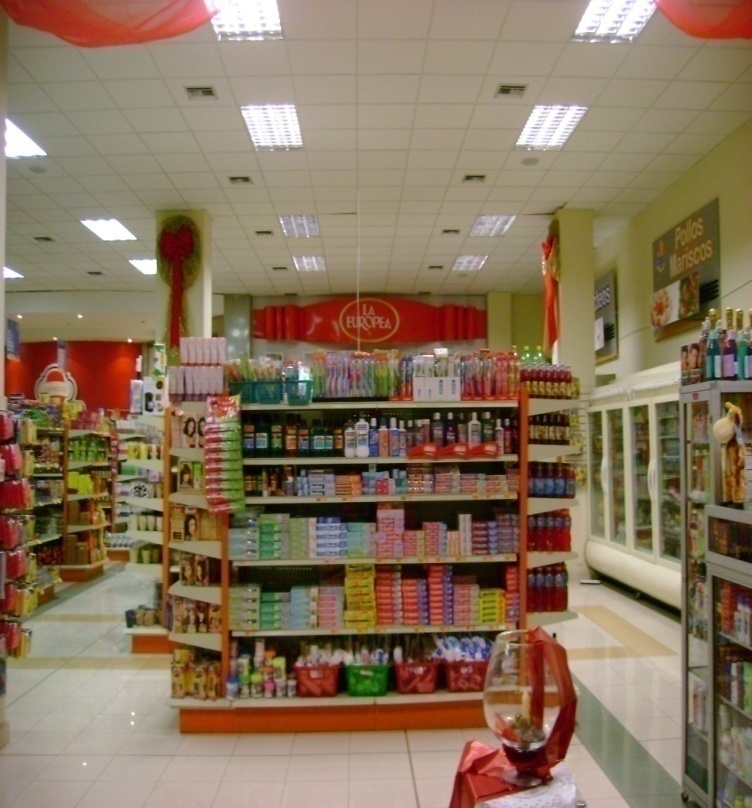 Objetivos específicos.  
Identificar los aspectos administrativos que generan las ventas.

2.Caracterizar los aspectos de desarrollo de talento humano. 

3.Indagar los procesos de marketing que desarrolla el supermercado La Bodega.
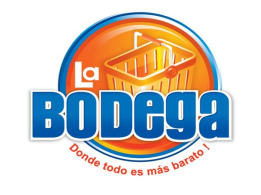 2. Formular estrategias de ventas, para incrementar el nivel de ventas del Supermercado La Bodega.
Plantear una campaña de sensibilización del mercado para la aceptación de los productos de venta del Supermercado La Bodega. 

2. Reformular la estructura del desempeño del talento humano del Supermercado La Bodega. 

3.Definir un sistema de incentivos para vendedores y clientes. 

4.Diseñar un sistema tecnológico que ayude a acelerar el proceso de facturación en compras y ventas.
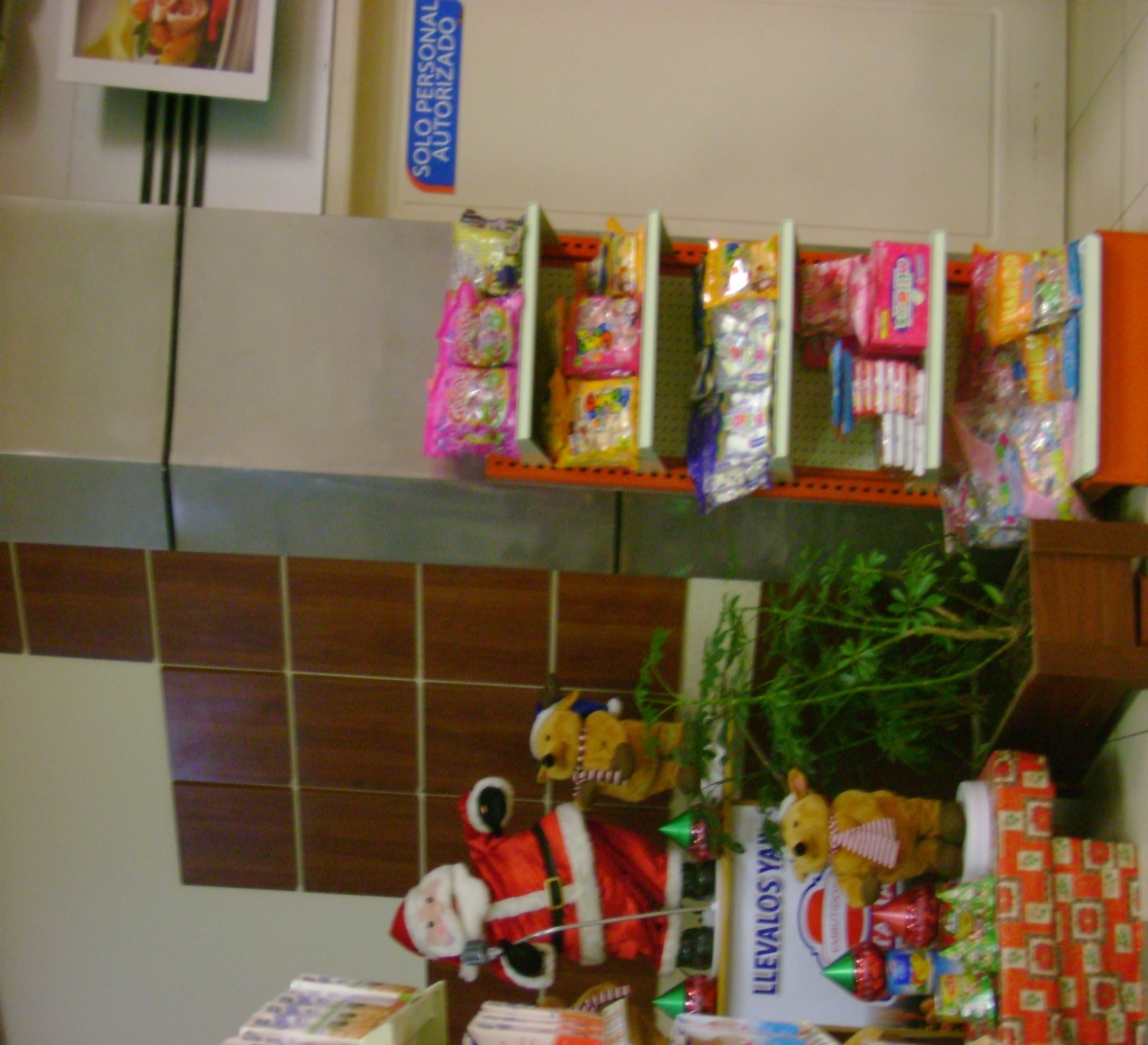 CAPITULO 2. MARCO TEORICO
CLIENTES
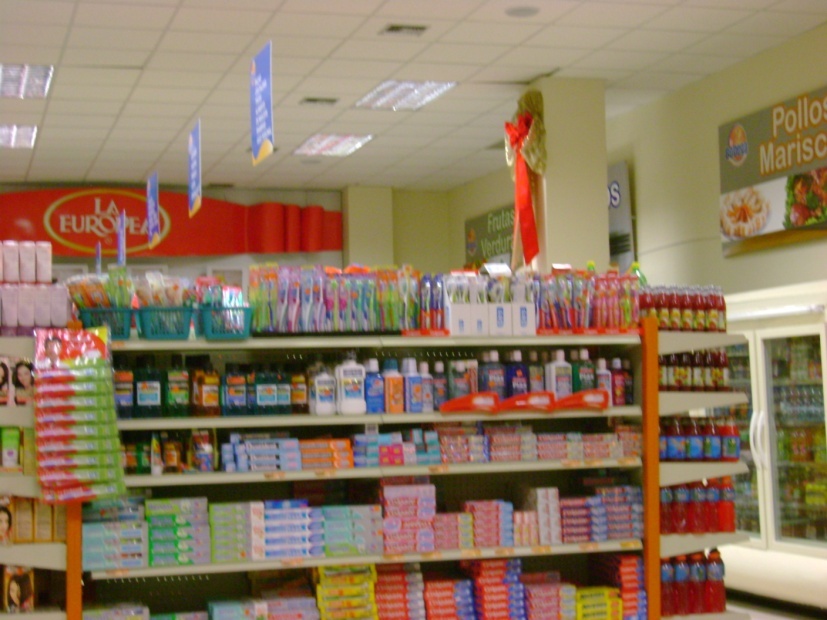 MARKETING
DEFINICIÓN : “Es un proceso social y administrativo por lo que los individuos o grupos obtienen lo que necesitan y desean a través de la creación y el intercambio de productos y de valor con otros.”.
ENFOQUES DEL MARKETING
DEFINICIÓN : “Es toda actividad que genera en los clientes el último impulso hacia el intercambio”.
VENTAS
ESTRATEGÍA  DE COMUNICACIÓN EN VENTAS:
CLIENTES
DEFINICIÓN: “Cliente es quien accede a un producto o servicio por medio de una transacción financiera (dinero) u otro medio de pago. Quien compra, es el comprador, y quien consume el consumidor. Normalmente, cliente, comprador y consumidor son la misma persona.”.
PREGUNTAS BÁSICAS DEL COMPRADOR
¿Debo comprar ahora o debo posponer la adquisición?
¿Cuál oferta de mercado debo comprar?
¿Cuál producto (especificaciones y envase) debo comprar?
¿Cuál marca debo comprar?
¿A cuál proveedor del debo comprar?
¿Qué condiciones de venta debo aceptar?
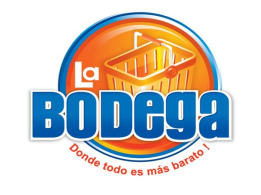 CAPITULO 3. METODOLOGIA
Investigación holística de tipo  descriptivo
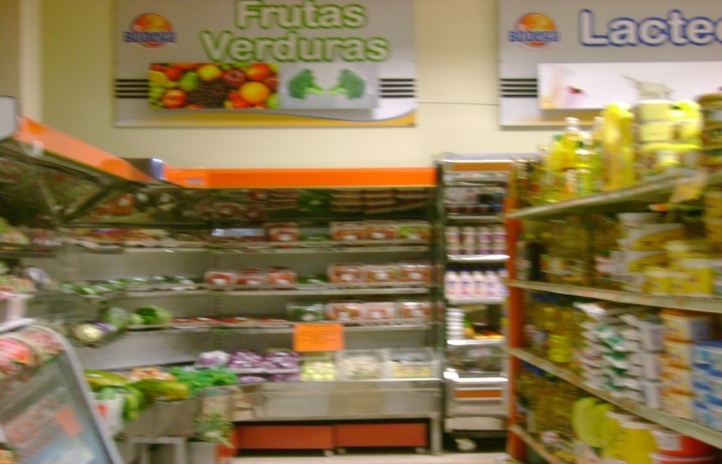 Diseño de la investigación
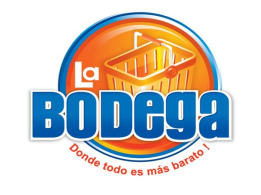 Población y muestra 
Considerando que la proyección del Instituto Nacional de Estadísticas y Censos, para el año 2010, de la población urbana de la ciudad de Azogues es de 39543  habitantes aplicaremos la siguiente fórmula para establecer la muestra del total de la población.
Descripción
n = tamaño de la muestra
m = tamaño del universo o población
e = error admisible
n= 396 personas
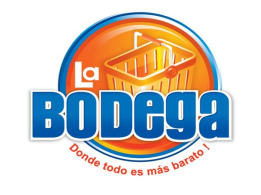 METODOS
Procedimiento de investigación 
Identificación del problema 
Determinación de objetivos 
Hipótesis o preguntas de investigación 
Elaboración del marco teórico
Recopilación de la información práctica 
Determinación de resultados 
Procedimientos 
Llegar a la solución (conocimiento)
Procedimiento para construir la solución:
Antecedentes 
Justificación 
Base teórica 
Beneficiarios 
Definición del diseño técnico de la propuesta 
Seguimiento y control 
Impacto que se espera tener 
Evaluación
CAPITULO IV ANÁLIS E INTERPRETACION
Contrastación de preguntas de investigación con  los resultados de la discusión.
¿Dentro de los aspectos administrativos del Supermercado La Bodega, cuáles son los de mayor incidencia en el bajo nivel de ventas?

¿Qué aspectos del talento humano, afectan al nivel bajo de ventas?

¿Qué estrategia de marketing es la más adecuada para mejorar el nivel bajo de ventas en el supermercado La Bodega? 
¿Una campaña agresiva de información de los productos que se venden en el Supermercado La Bodega, permitirá mejorar el nivel bajo de ventas?
¿Qué política de incentivos mejorará el nivel de ventas del Supermercado La Bodega?
¿Un sistema tecnológico adecuado para el Supermercado La Bodega, podrá mejorar y agilitar el procesos de facturación, para mejorar el nivel de ventas?
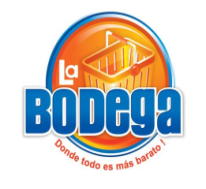 Tendencia de opinión de la entrevista
.- ¿La Compañía, cuenta con una estructura organizacional bien organizada en la que se especifiquen las funciones de cada cargo?
 
2.- ¿La Compañía  cuenta con un sistema integral de información,   que permita el conocimiento de planes y estrategias a todos los miembros de la institución? 
 
3.- ¿Los funcionarios de la compañía están lo suficientemente capacitados en áreas vitales tales como atención al cliente, ventas, etc., para el normal funcionamiento del negocio?
 
4.- ¿Considera que su gestión es oportuna y eficiente para el desarrollo de actividades dentro de la compañía?
 
5.- ¿Cree importante la participación de los trabajadores y de los clientes en la elaboración de actividades dentro de la compañía?
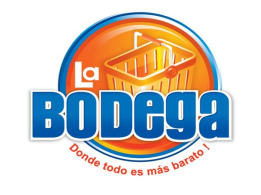 CONCLUSIONES Y RECOMENDACIONES
RECOMENDACIONES 
El desarrollo de las estrategias  de marketing que logren superar los principales problemas.
CONCLUSIONES
No conocen el local 
Mantenimiento de imagen 
Mejo ración de sistema y mantenimiento de stocks 
Deficiencia publicitaria
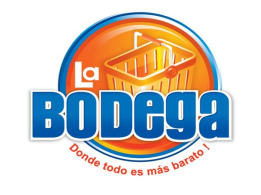 CAPITULO V PROPUESTA DE LA INVESTIGACION
DESCRIPCION DE LA PROPUESTA
Sumario ejecutivo
Objetivos 
Estrategias 
Recursos 
Resultados  
El diagnostico: 
Entorno político
Entorno económico 
Entorno social 
Análisis estratégico
Análisis estratégico
Entorno micro y macro de la empresa 
Unidades estratégicas de negocios
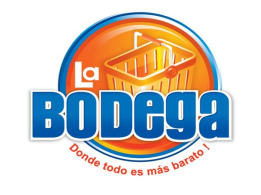 DESCRIPCION DE LA PROPUESTA
Desarrollo del márquetin operativo
Marca
Producto 
Envase 
Distribución 
Precio 
Comunicación 
Promoción
Presupuesto 
Acciones a desarrollarse 
Control 
Actividades 
Medición de resultados
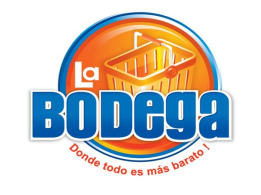 CONCLUSIONES RECOMENDACIONES
CONCLUSIONES 
Aceptación del público. 
Estructura organizacional 
Contratación de personal 
Promoción y la publicidad deficiente
El sistema informático 
Control
RECOMENDACIONES 
Imagen corporativa 
Estructura organizacional bien definida 
Socialización 
Promoción y publicidad 
Sistema informático eficaz 
Reglamento interno
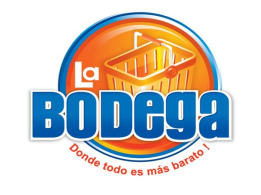 GRACIAS
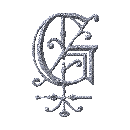